Representational State Transfer
… или SQL интерфейса на Интернет
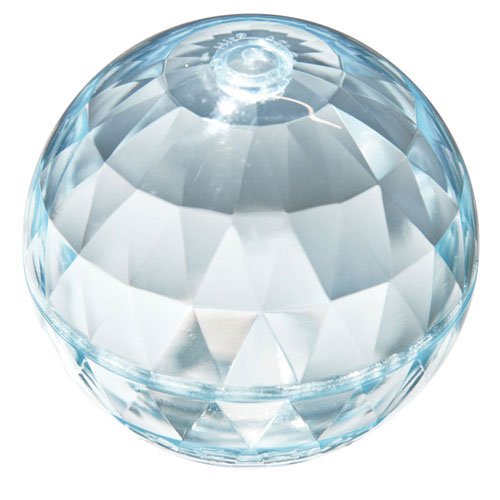 Петьо Димитров

01 Октомври 2013
2/58
Съдържание на лекциите
XML, XML Schema, XPath, XSLT

История на разпределените изчисления

Уеб услуги и техните разширения

BPEL оркестрации и SCA модел

REST уеб услуги

ESB и SOA
3/58
Съдържание
Какво е REST?

RESTful принципи

Предимства и недостатъци на REST

REST чрез HTTP и JSON

JAX-RS
4/58
Какво е REST?
Отишъл чукча на екскурзия в Африка. Връща се след един месец и синът му го пита:
- Тате тате, видя ли крокодил?
- Видях.
- И как изглежда?
- Нали си виждал северен елен?
- Виждал съм.
- Е, северния елен няма нищо общо с крокодила.
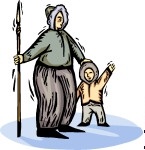 5/58
Какво е не е REST?
REST не е фреймуърк или библиотека за създаване на приложения

REST не е технология разработвана от Microsoft, IBM, или друга софтуерна компания

REST не е спецификация или група от спецификации

REST не е POX през HTTP
[Speaker Notes: POX = Plain Old XML]
6/58
Мхм, та какво е REST?
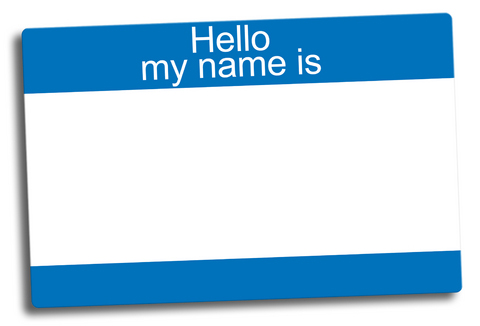 стил за създаване на приложения

формулиран 2000г. от Рой Фийлдинг

мрежата е построена върху RESTful принципи
[Speaker Notes: REST е като SQL за мрежата]
7/58
Пример
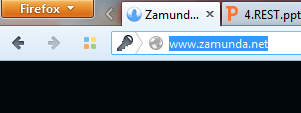 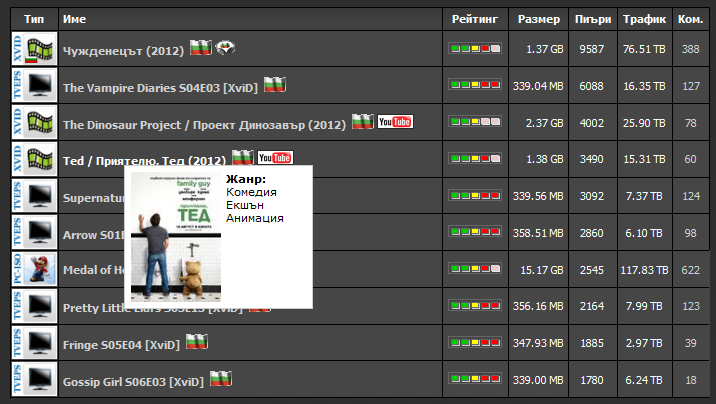 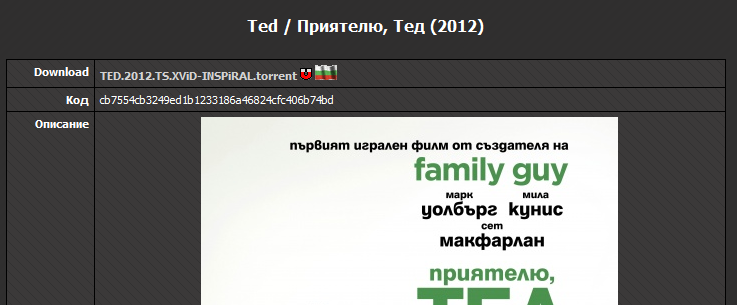 8/58
Какви са RESTful принципите?
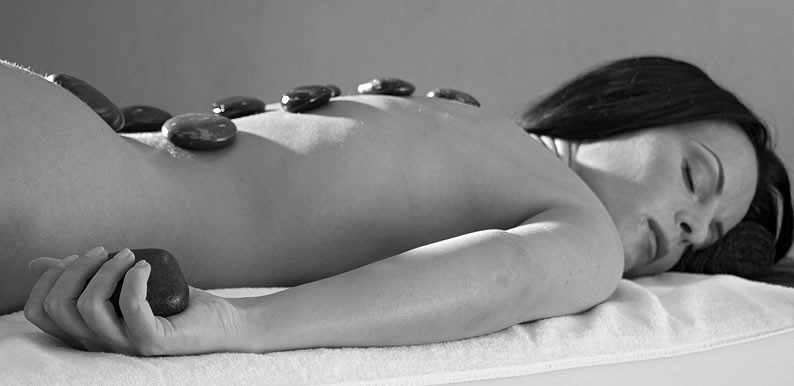 9/58
Stateless комуникация
всяка заявка от клиента към сървъра трябва да съдържа всичко, което и е необходимо 

не трябва да се разчита на състояние съхранявано на сървъра

против използването на cookie-та и сървърни сесии

подобрява стабилността и scalability-то на приложението (по-малко натоварване на сървъра)
10/58
Унифициран интерфейс
не се разчита на определен протокол (няма WSDL и не би трябвало да зависи от HTTP)

ясно дефиниран интерфейс, например HTTP методите GET, PUT, POST, DELETE

само-описателни съобщения (чрез mime type, application/json)
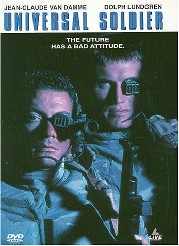 [Speaker Notes: други HTTP методи: HEAD, OPTIONS, TRACE, CONNECT, PATCH]
11/58
Ресурси и Репрезентации
ресурса е абстрактно понятие имащо състояние и уникален адрес за достъп
всичко, което може да се именува
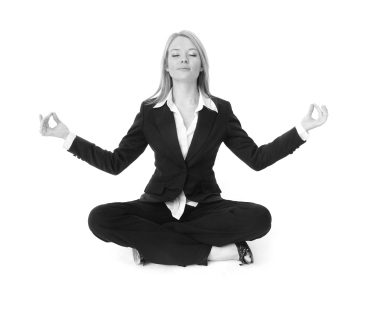 12/58
Репрезентации
репрезентацията е физическото изражение на ресурса

един ресурс може да има много репрезентации: XML, HTML, JSON, PNG и т.н.
ресурса се манипулира чрез неговите репрезентации
сърфирането в мрежата е обхождане на HTML репрезентациите на свързани ресурси
[Speaker Notes: Например когато четем/ъпдейтваме един REST widget ние получаваме/пращаме JSON съобщение.]
13/58
Идентификатори на ресурсите
отделните ресурси НЕ трябва да имат фиксирани идентификатори
всяко приложение трябва да има един фиксиран идентификатор (входен адрес)
клиента трябва да "разпитва" докато открие нужния идентификатор
при всяка заявка клиента трябва да получава идентификаторите на свързаните ресурси (като част от репрезентацията)
идентификаторите са четими URI адреси
[Speaker Notes: иначе създаваме RPC фреймуърк използващ HTTP и неформален непубликуван интерфейс дефиниран от нас]
14/58
Cookies!!!
проблем: съхраняват състояние при клиента
алтернативи (пример с shoping cart): 
всеки продукт е ресурс и има идентификатор 
клиента съхранява идентификаторите на избраните продукти и ги праща в последната заявка
количката може да се разгледа като ресурс,  да може да се добавятпродукти в нея и да се изпълни операция checkout
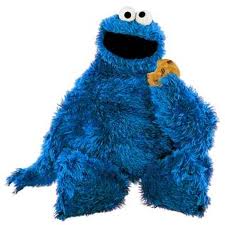 15/58
Предимства и недостатъци на REST
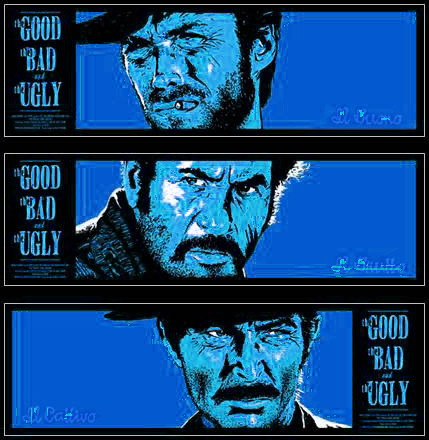 16/58
REST: the good
унифициранинтерфейс  ясноразделение между клиент и сървър:
подобрено portability на клиента (не знае за сървъра)
по-прост и scalable сървър (не се грижи за клиента)

stateless комуникация:
подобрена производителност на сървъра (не трябва да се грижи за състоянието)
по-прост и scalable сървър (не се грижи за клиента)
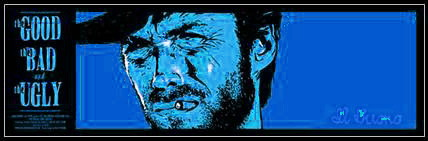 17/58
REST: the good
независими ресурси с ясни идентификатори :
подобрено хоризонтално scalability (повече машини чрез URL разделение)
подобрено availability (опростена failover политика)

наличие на една или повече стабилни репрезентации на ресурсите:
подобрена възможност за кеширане на заявки  подобрена производителност
улеснява search engine-ите  повече входни точки към приложението (дори и временни)
подобрено usability (клиента има избор от формати)
18/58
REST: the bad
кеширане на заявки:
намалено reliability (не е гарантирано, че съобщението е получено или отговора е от кеша)

езикови проблеми:
сложни мапинги между URI и ресурси

stateless комуникация:
намалена ефективност на мрежовия обмен
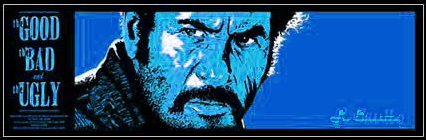 19/58
REST: the ugly
REST като "buzz word" и стремежа да се използва за всичко и на всяка цена

нова и абстрактна идея (а не спецификация):
неразбиране на концепцията
REST като POX over HTTP
Lo-RESt (самоGET и POST заявки)
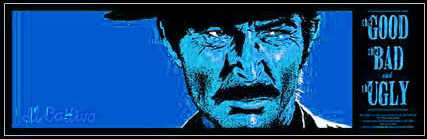 20/58
Семантика на HTTP заявките
ако ресурсът е колекция (http://opa/books):
GET – връща идентификаторите на всички елементи в колекцията
PUT – заменя колекцията с нова 
POST – добавя елемент в колекцията 
DELETE – изтрива колекцията

ако ресурсът е елемент (http://opa/books/12):
GET – връща репрезентация на ресурса
PUT – създава или модифицира ресурса
POST – създава елемент в ресурса (вече колекция)
DELETE – изтрива ресурса от колекцията
21/58
Идемпотентност (Idempotency)
безопасни (safe) заявки – не променят състоянието на системата
идемпотентни – множество еднакви заявки имат същия ефект като една единствена заявка

в HTTP:
безопасни: GET, HEAD, OPTIONS, TRACE
идемпотентни: PUT, DELETE
не-идемпотентни: POST
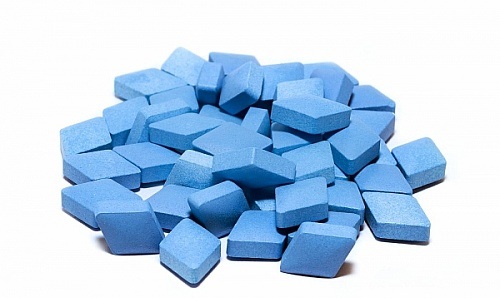 [Speaker Notes: ако една заявка е безопасна тя е и идемпотентна
други имена за безопасни заявки са nullipotent и "no-side-effect" заявки]
22/58
Формат на данните
алтернативи:
XML
JSON (JavaScript Object Notation)
{ "title": "Avengers",
 "length": 143,
 "synopsis": …описание на филма… ,
 "cast": [
  {"first": "Robert", "last": "Downey Jr."},
  {"first": "Chris", "last": "Evans"}, … ]}
23/58
Детайли за JSON
формат: двойки име-стойност разделени със запетаи
типове данни: числа, стрингове "", булеви стойности true/false, масиви [], обекти {} и null
mime type: application/json
парсват се чрез eval()
валидация: JSON Schema
свързване на документи: JSON-LD
24/58
Работа с JSON
Object Model API:
аналогичен с DOM за XML
позволява четене и писане
съхранява цялото JSON дърво в паметта
лесен за работа, но използва повече памет
Streaming API:
аналогичен с StAX за XML (event based)
позволява четене и писане
по-малко необходима памет (само за текущо четените/писаните данни, не за целия JSON)
малко по-сложен за работа
[Speaker Notes: Алтернативи: автоматично конвертиране на Java обекти към JSON обекти (чрез JAXB+Jackson, Gson)]
25/58
Java API for JSON Processing
Object Model API:
JsonReader, JsonWriter
JsonStructure, JsonObject, JsonArray
Json (factory)
Streaming API:
JsonParser
JsonGenerator
Json (factory)
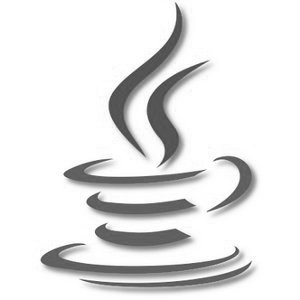 [Speaker Notes: Алтернативи: автоматично конвертиране на Java обекти към JSON обекти (чрез JAXB+Jackson, Gson)]
26/58
Пример с Object Model API
четене:
JsonReader reader = Json.createReader(new FileReader("example.json"));
JsonStructure structure = reader.read();
if (structure instanceof JsonObject) {
	JsonObject object = (JsonObject) structure;
	System.out.println(object.keySet());
}
писане:
JsonObject model = Json.createObjectBuilder()
	.add("title", "Avengers")
	.add("length", 143)
	.add("cast", Json.createArrayBuilder()
		.add(Json.createObjectBuilder()
			.add("first", "Robert")
			.add("last", "Downey Jr.")).build();
JsonWriter writer = Json.createWriter(System.out);
writer.write(model);
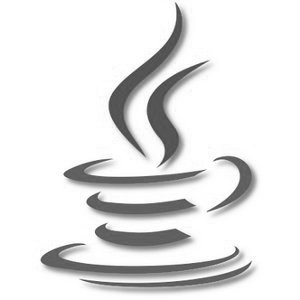 27/58
Пример със Streaming API
четене:
JsonParser parser = Json.createParser(new FileReader("example.json"));
while (parser.hasNext()) {
	JsonParser.Event event = parser.next();
	switch (event) {
	case KEY_NAME:
		parser.getString() + " - ");
		break;
	case VALUE_FALSE: case VALUE_NULL: case VALUE_TRUE: 	case VALUE_STRING: case VALUE_NUMBER:
		System.out.println(parser.getString());
		break;
	}
}
други събития:
START_ARRAY, END_ARRAY, START_OBJECT, END_OBJECT
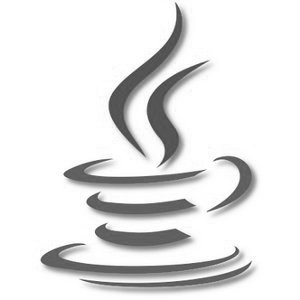 28/58
Пример със Streaming API
писане:
JsonGenerator gen = Json.createGenerator(System.out);
gen.writeStartObject()
	.write("title", "Avengers")
	.write("length", 143) 				.writeStartArray("cast")
		.writeStartObject()
			.write("first", "Robert")
			.write("last", "Downey Jr.")
		.writeEnd()
		.writeStartObject()
			.write("first", "Chris")
			.write("last", "Evans")
		.writeEnd()
	.writeEnd()
.writeEnd();
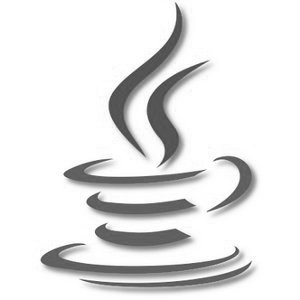 29/58
XML vs. JSON
hypermedia
валидация и проверка на типове
разнородни данни
много инструменти и спецификации (XSLT, XPath, DOM)
прост и лесен за използване
по-четим
поддържа URI чрез JSON-LD
съвместим с WEB
няма резервирани думи
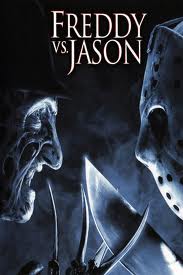 [Speaker Notes: JSON-LD = JavaScript Object Notation for Linking Data]
30/58
REST имплементации в Java
JAX-RS (JSR 311):
Jersey (Sun reference implementation)
Restlet (http://www.restlet.org)
RESTEasy (JBoss implementation)
Apache WINK

Atom

Apache CXF
31/58
JAX-RS
Java API for RESTful Web Services

Java спецификация за създаване на уеб услуги според принципите на REST

разчита на анотации приложени върху POJO-та

част от Java EE 6  работи без допълнителна конфигурация в съвместими сървъри
[Speaker Notes: JAX-RS 2.0: client API, filters, transitional links (hateoas), validation, asynchronous invocation]
32/58
Jersey
reference имплементация на JAX-RS

част от GlassFish

документация:http://jersey.java.net
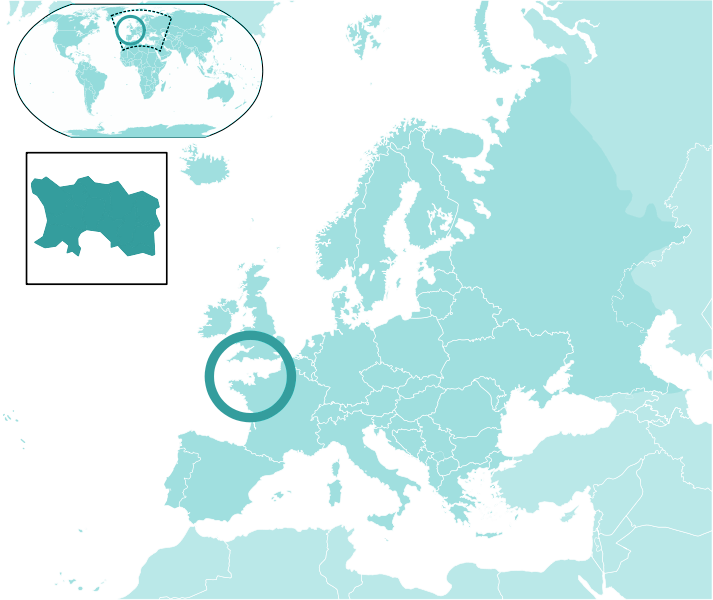 33/58
Инсталация на Glassfish и Jersey
инсталирайте GlassFish (или друг JEE6 съвместим сървър)

добавете GlassFish сървъра в Eclipse




(по избор) добавете GlassFish плъгина за Eclipse (http://download.java.net/glassfish/eclipse/helios)
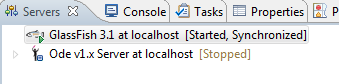 34/58
Създаване на JAX-RS приложение
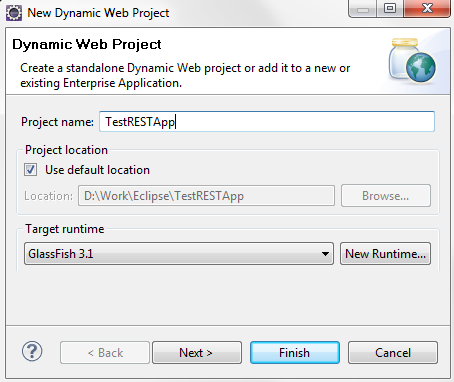 направете стандартно уеб приложение
добавете библиотека GSON
редактирайте web.xml
имплементирайте приложението
деплойнете на сървъра
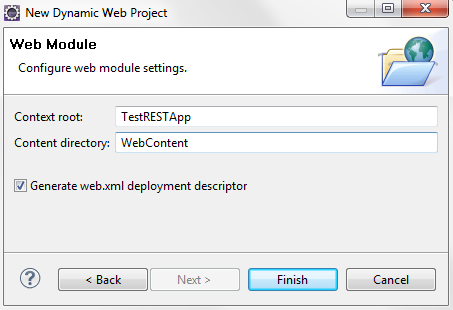 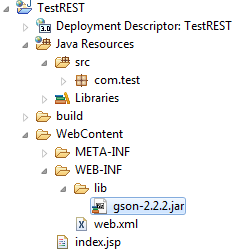 [Speaker Notes: GSON - библиотека за сериализиране/десериализиране на JSON (http://code.google.com/p/google-gson/)]
35/58
Примерно REST приложение
регистрира се Jersey контролера

<?xml version="1.0" encoding="UTF-8"?>
<web-app …>
  <display-name>TestREST</display-name>
  <servlet>
    <servlet-name>JerseyController</servlet-name>
    <servlet-class>com.sun.jersey.spi.container.servlet.ServletContainer    </servlet-class>
  </servlet>
  <servlet-mapping>
    <servlet-name>JerseyController</servlet-name>
    <url-pattern>/distributed-systems/*</url-pattern>
  </servlet-mapping>
</web-app>
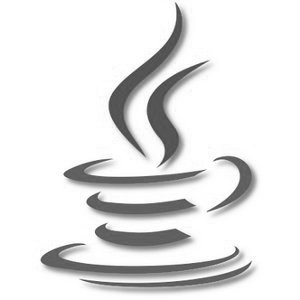 36/58
Примерно REST приложение
@Path("/lectures")
public class DistributesSystems {
  @GET
  @Produces("application/json")
  public String getJson() {
    return new Gson().toJson(LectureManager.getInstances());
  }
  @POST
  @Consumes("application/json")
  public Response postJson(String content) {
    Lecture lecture = new Gson().fromJson(content, Lecture.class);
    LectureManager.addInstance(lecture);
    URI uri = UriBuilder.fromPath(lecture.getID()).build(lecture);
    return Response.created(uri).build();  
  }
  @Path("{id}")
  public Lecture getLecture(@PathParam("id") String id) {
    return LectureManager.getInstance(id);
  }
}
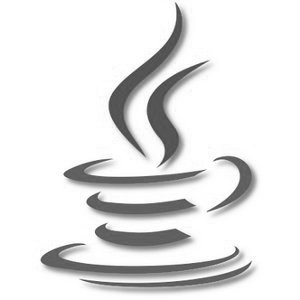 37/58
Примерно REST приложение
public class Lecture {
  private String id;
  private String title;
  private int slideCount;  ...
  @GET
  @Produces("application/json")
  public String getJson() {
     return new Gson().toJson(this);
  }
  @PUT
  @Consumes("application/json")
  public void putJson(String content) {
    Lecture modifiedLecture = new Gson().fromJson(content, Lecture.class);
    title = modifiedLecture.title; slideCount = modifiedLecture.slideCount;
  }
  @DELETE
  public void delete() { 
    LectureManager.removeInstance(id); 
  }
}
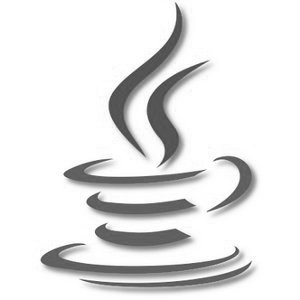 38/58
Тестване с REST клиент
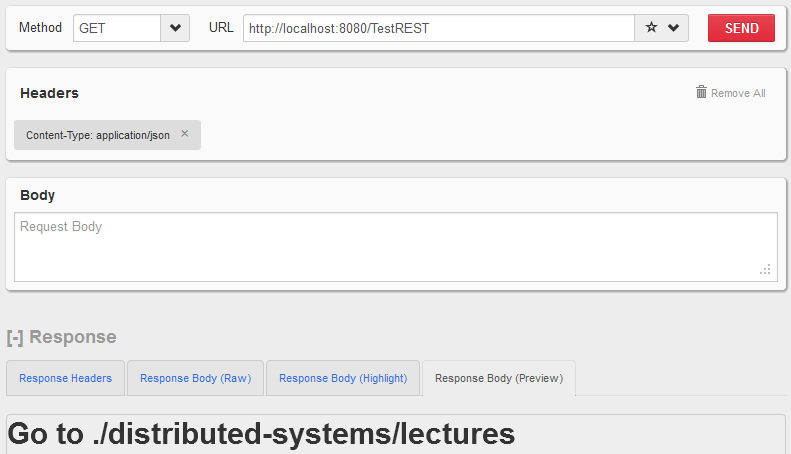 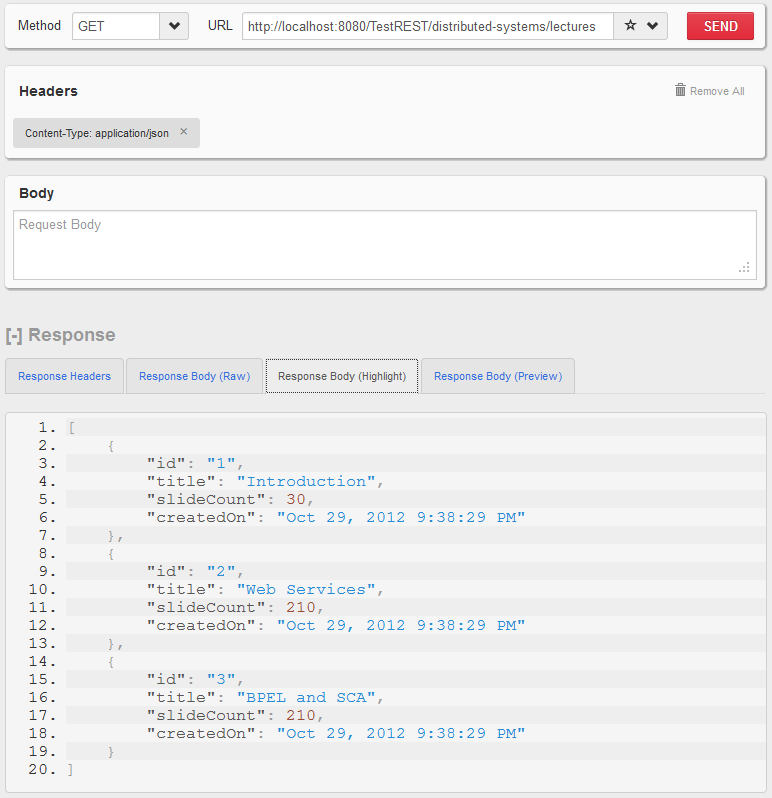 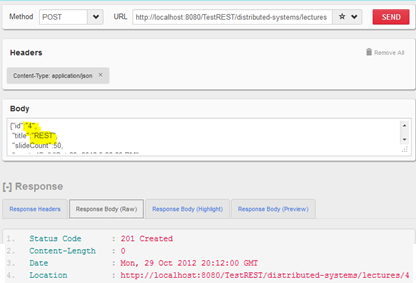 [Speaker Notes: RESTClient Firefox plugin]
39/58
Тестване с REST клиент
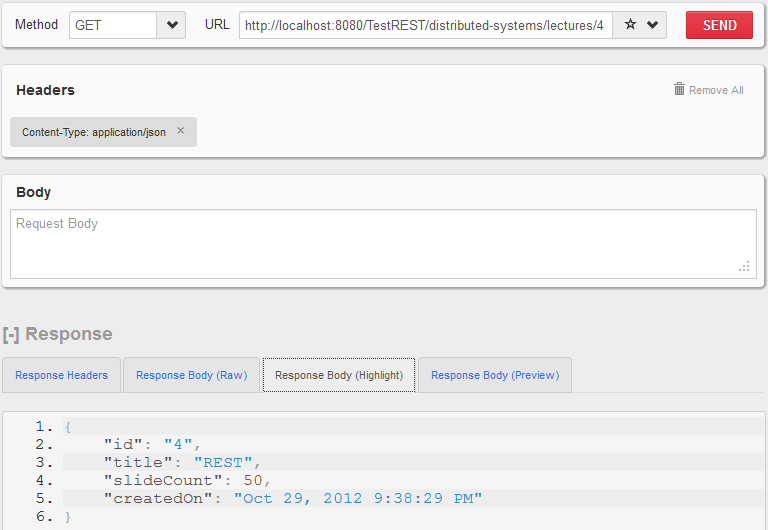 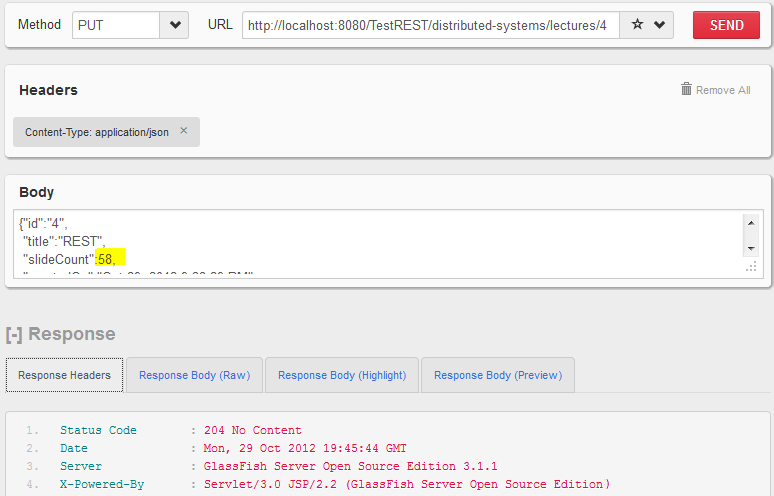 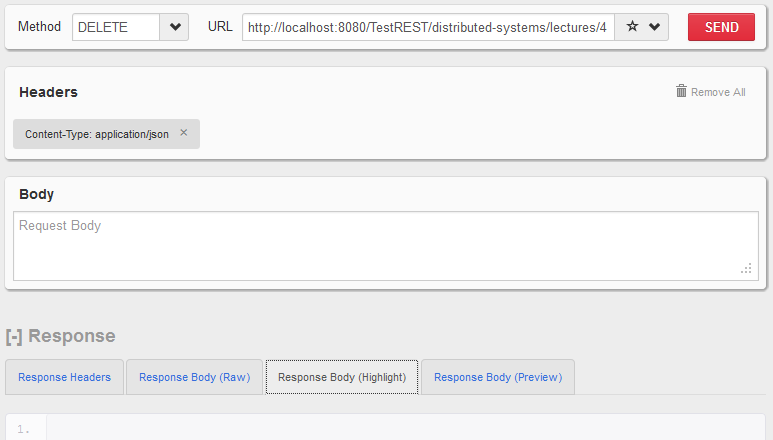 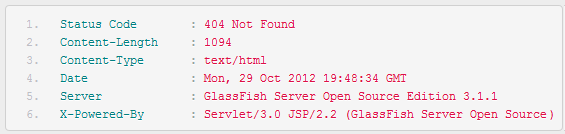 40/58
Демонстрация
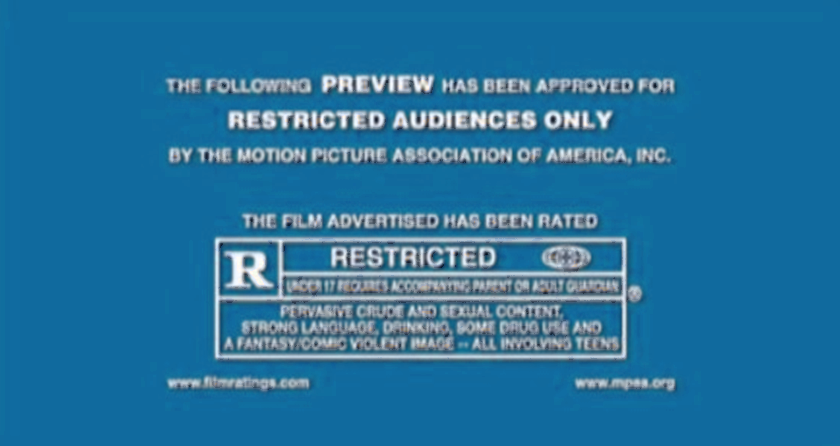 41/58
JAX-RS анотации
@Path - относителен път до ресурс
@GET, @PUT, @POST, @DELETE, @HEAD - името на HTTP метода достъпващ ресурса
@Produces - типът на връщаната репрезентация на ресурс
ако се поддържат няколко, избора се прави чрез хедър Accept-Type
@Consumes - типът на приеманата репрезентация за модификация на ресурс
ако се поддържат няколко, избора се прави чрез хедър Content-Type
42/58
JAX-RS анотации (продължение)
@PathParam - свързва параметър с URL сегмент
@QueryParam - свързва параметър с HTTP query параметър
@HeaderParam  - свързва параметър с HTTP хедър
@CookieParam - свързва параметър с cookie
@FormParam - свързва параметър с form параметър
@DefaultValue  - задава default стойност
@Context - инжектира контекст с информация за приложението
43/58
Клас Response
множество статични методи връщащи ResponseBuilder

created(uri) - при създаване на ресурс
ok() - връщане на 200 отговор (може да върне и обект)
notModified() - връщане на 304
serverError() - за връщане на 500
status(number) - за връщане на произволен HTTP код
44/58
Клас ResponseBuilder
entity(object) - прикачва репрезентация към отговора

cookie(NewCookie… c) - добавя cookies
expires(date) - задава HTTP хедър Expires
header(name, value) - задава произволен HTTP хедър
lastModified(date) - задава последна промяна
location(uri) - задава ID на ресурс
type(mediaType) - задава mime type-а на отговора
45/58
JAX-RS и JAX-B
анотираме POJO клас с JAX-B анотации

@XmlRootElement
public class Lecturer {
  @XmlElement(name="firstName")
  String firstName;
  @XmlElement(name="lastName")
  String lastName;
}

@GET
@Path("{name}")
@Produces("application/xml")
public Lecturer getLecturer(@PathParam("{name}") name) {
	return emps.get(name);
}
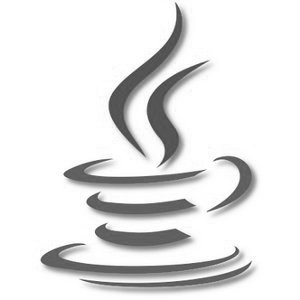 [Speaker Notes: може да използваме XSD дефиниции и за JSON съобщения]
46/58
WADL
Web Application Description Language

XML формат описващ HTTP базирани приложения (WSDL за REST)
създаден от Sun 2006 г, но не е стандартизиран
приложението се описва като набор от свързани ресурси
всеки ресурс има method елементи описващи репрезентацията на входа и изхода
wadl2java е tool за генериране на Java код
[Speaker Notes: Една от конвенциите за заявка на WADL е да се използва /application.wadl в заявката към endpoint-а (сходно с ?wsdl).]
47/58
WADL пример
OPTIONS: http://localhost:8080/TestREST/distributed-systems/lectures/1

<?xml version="1.0" encoding="UTF-8" standalone="yes"?>
<application ...>
  <resources base="http://localhost:8080/TestREST/distributed-systems/">
    <resource path="lectures/1">
      <method id="delete" name="DELETE"/>
      <method id="getJson" name="GET">
        <response>
          <representation mediaType="application/json"/>
        </response>
      </method>
      <method id="putJson" name="PUT">
        <request>
          <representation mediaType="application/json"/>
        </request>
      </method>
    </resource>
  </resources>
</application>
48/58
Atom
Atom Syndication Format – XML език за уеб feed-ове (подобен на RSS)
Atom Publishing Protocol (APP, AtomPub) – HTTP протокол за създаване и обновяване на уеб ресурси

feed – списък от скорошни "статии" (entries) публикуван от собственика и консумиран от syndication софтуер или feed четци
49/58
ASF пример
<feed xmlns="http://www.w3.org/2005/Atom" xml:lang="en" xml:base="http://opa">
  <id>http://opa/myfeed</id>
  <title>My Simple Feed</title>
  <updated>2005-07-15T12:00:00Z</updated>
  <link href="/blog" />
  <link rel="self" href="/myfeed" />
  <entry>
    <id>http://opa/entries/1</id>
    <link rel="edit" href="http://opa/entries/1" />
    <title>A simple blog entry</title>
    <link href="/blog/2005/07/1" />
    <updated>2005-07-15T12:00:00Z</updated>
    <summary>This is a simple blog entry</summary>
  </entry>
  ...
</feed>
50/58
ASF характеристики
feed-а е XML елемент съдържащ множество entry-та 

всеки feed/entry има id, title и updated маркер

поддържа различно съдържание: plaintext, escaped HTML, XML, base64 бинарни данни
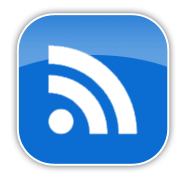 51/58
ASF характеристики (продължение)
възможност за разширяване с нови елементи

поддръжка за езици (xml:lang)

поддържа множество enclosure-и (за podcast-и; <link rel="enclosure" href="…" type="…">)

много данни по избор: author, contributor и т.н.
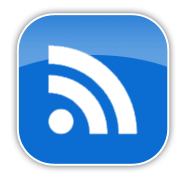 52/58
АtomPub характеристики
просто API поддържащо CRUD (Create Read Update Delete) операции върху entry-та
позволява entry-тата да се групират (задава се чрез мета данни в service document-a)
в collection (идентифицират feed, задават категория, ограничават приеманите формати)
в workspace (група от колекции)

отговаря на RESTful принципите
Java имплементация: Apache Abdera
53/58
АtomPub пример - create
POST на http://opa/myfeed с тяло:
<entry>
  <id>http://opa/entries/2</id>
  <link rel="edit" href="http://opa/entries/2" />
  <title>Second blog entry</title>
  <link href="/blog/2005/07/2" />
  <updated>2012-07-15T12:00:00Z</updated>
  <summary>This is my second entry</summary>
</entry>
54/58
АtomPub пример - read
GET на http://opa/entries/2 ще върне резултат:

<entry>
  <id>http://opa/entries/2</id>
  <link rel="edit" href="http://opa/entries/2" />
  <title>Second blog entry</title>
  <link href="/blog/2005/07/2" />
  <updated>2012-07-15T12:00:00Z</updated>
  <summary>This is my second entry</summary>
</entry>
55/58
АtomPub пример – update/delete
PUT на edit URI http://opa/entries/2 с тяло:
<entry>
  <id>http://opa/entries/2</id>
  <link rel="edit" href="http://opa/entries/2" />
  <title>Second blog entry</title>
  <link href="/blog/2005/07/2" />
  <updated>2012-07-15T12:00:00Z</updated>
  <summary>This is my second entry</summary>
  ... допълнителна информация липсваща в feed-a ...
</entry>

DELETE на edit URI http://opa/entries/2 без тяло
56/58
ROA = Resource Oriented Architecture
архитектура базирана на принципите на REST

алтернатива на SOA:
SOA e базирана на глагол (RPC)
ROA e базирана на съществително

Atom e ROA имплементация
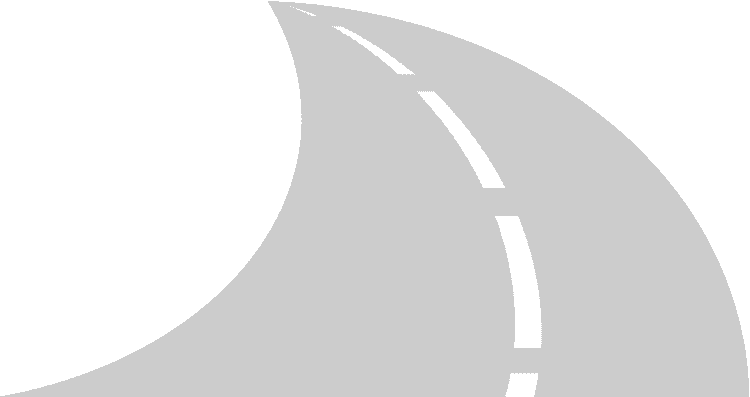 [Speaker Notes: WOA = Web Oriented Architecture]
57/58
Въпроси
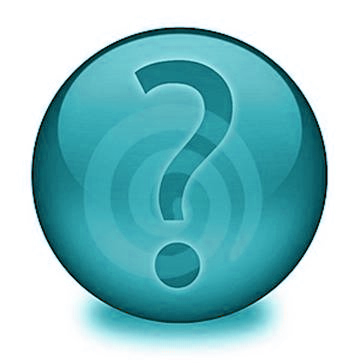 [Speaker Notes: WOA = Web Oriented Architecture]
58/58
Благодаря за вниманието